SSH Utrecht en
OnlineHuisrekening.nl
27 september 2010
Utrecht
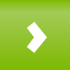 Ja, ik wil meer weten!
Huidige situatie
Huidige situatie
Wat doen wij voor SSHu?
Wat doet SSHu voor ons?
Nieuw studiejaar, nieuwe start
SSH Utrecht
Informeren studenten nieuws / verzekering /  

Onenigheid in studentenhuizen voorkomen bijhouden kosten / verdeling gezamenlijke kosten

Online Huisrekening
Realiseren van groei
Het platform voor studenten
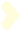 Wat doen wij voor SSHu?
Huidige situatie
Wat doen wij voor SSHu?
Wat doet SSHu voor ons?
Nieuw studiejaar, nieuwe start
Informatieverspreiding
Reclame Advertorials / banners / mailings e.d.
Verwijzingen verzekering / faq / kamers 

White Labeling
Template OnlineHuisrekening in stijl SSHu
Domeinnaam Eigen domeinnaam mogelijk zoals SSHOnline.nl
Geen ads/banners van derden Alleen SSHu reclame
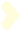 Wat doen wij voor SSHu?
Huidige situatie
Wat doen wij voor SSHu?
Wat doet SSHu voor ons?
Nieuw studiejaar, nieuwe start
Peilingen
Snel inzetbaar, snel resultaat
Specifieke vragen
Flexibele vormgeving

Service aan studenten: Geen onenigheid meer over gezamenlijke kosten!
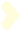 Wat doen wij voor SSHu?
Huidige situatie
Wat doen wij voor SSHu?
Wat doet SSHu voor ons?
Nieuw studiejaar, nieuwe start
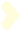 Wat doet SSHu voor ons?
Huidige situatie
Wat doen wij voor SSHu?
Wat doet SSHu voor ons?
Nieuw studiejaar, nieuwe start
Partnerschap
OnlineHuisrekening als huis platform
Kaartjes in “welkomstpakket”
Website vermelding
Nieuwsbrieven /Persberichten
Studenten toevoegen

Onze service bereikbaar maken voor uitwonenden studenten
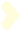 Nieuw studiejaar, nieuwe start
Huidige situatie
Wat doen wij voor SSHu?
Wat doet SSHu voor ons?
Nieuw studiejaar, nieuwe start
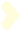 November 2010
December 2010
Januari 2011
SSHu
Integratie gebruikers
Gezamenlijke 
Persberichten
Suggestie OHR
Kaartjes/site
OnlineHuisrekening
Bedankt!
Uw vragen?
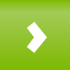 Ja, ik wil partner worden!